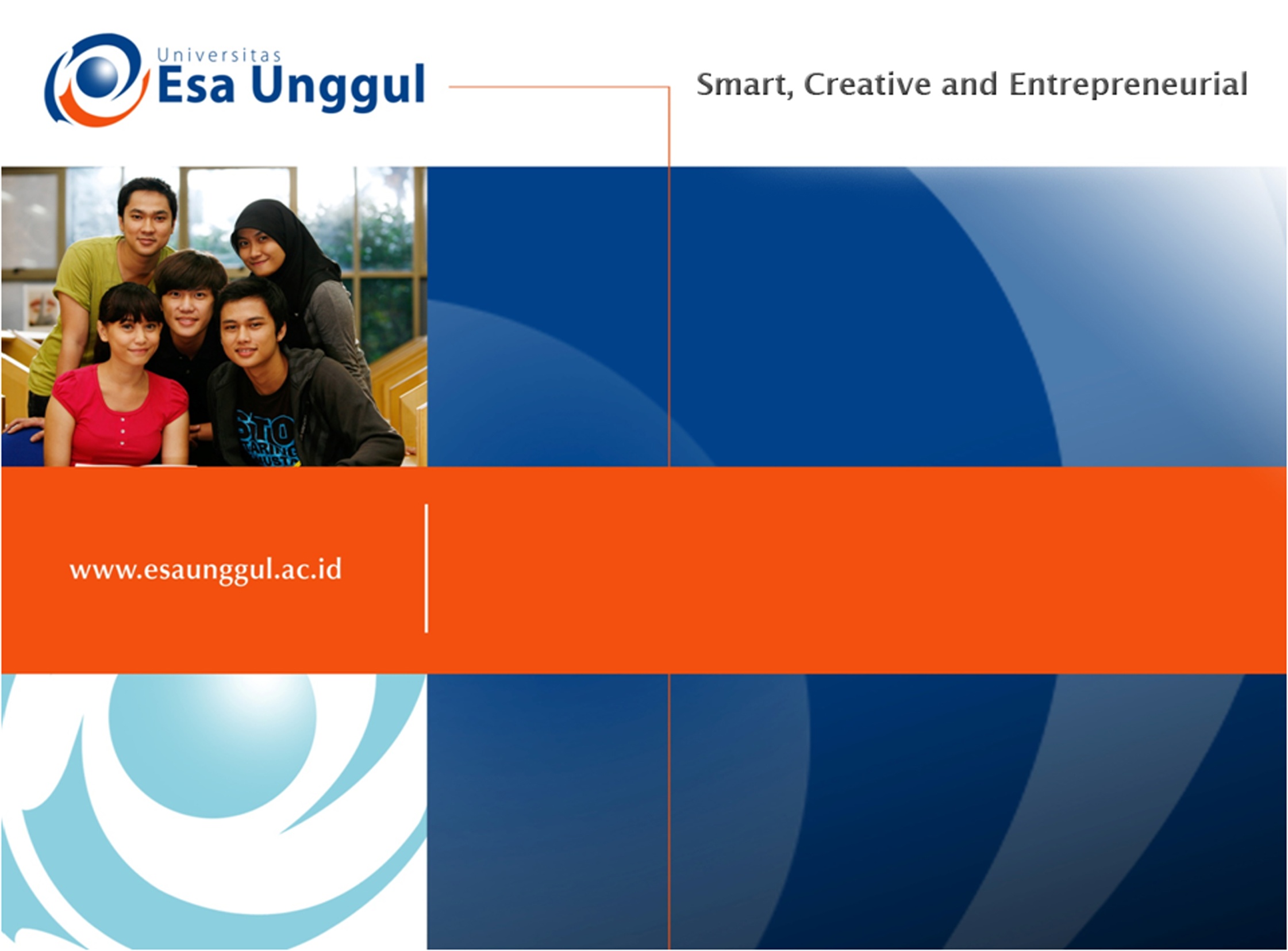 ADVANCED LISTENING
SESSION 2
RIKA MUTIARA, S.Pd., M.Hum.
PENDIDIKAN BAHASA INGGRIS, FKIP
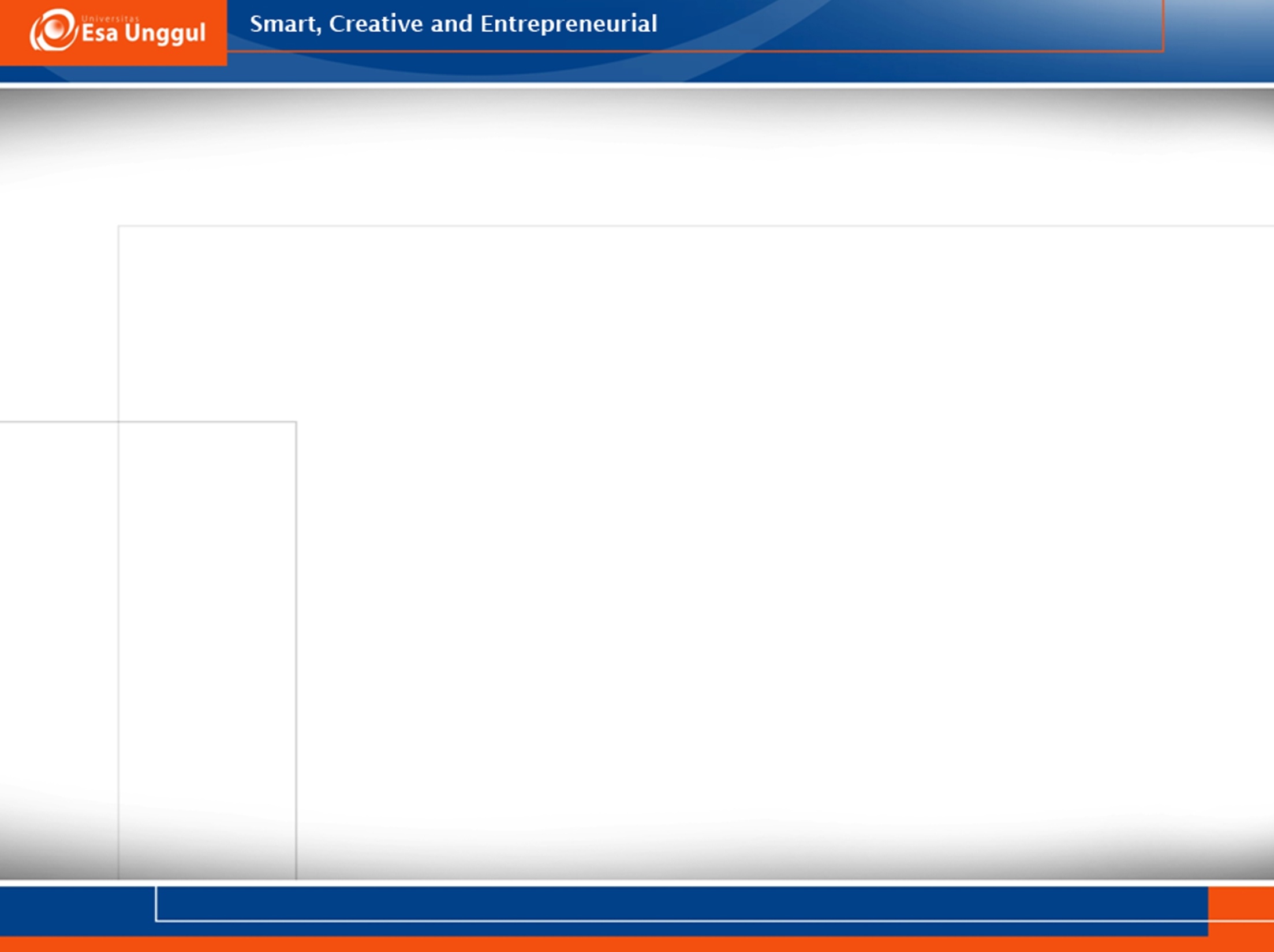 Learning Outcomes
Students are able to identify gist in short explanations and narratives.
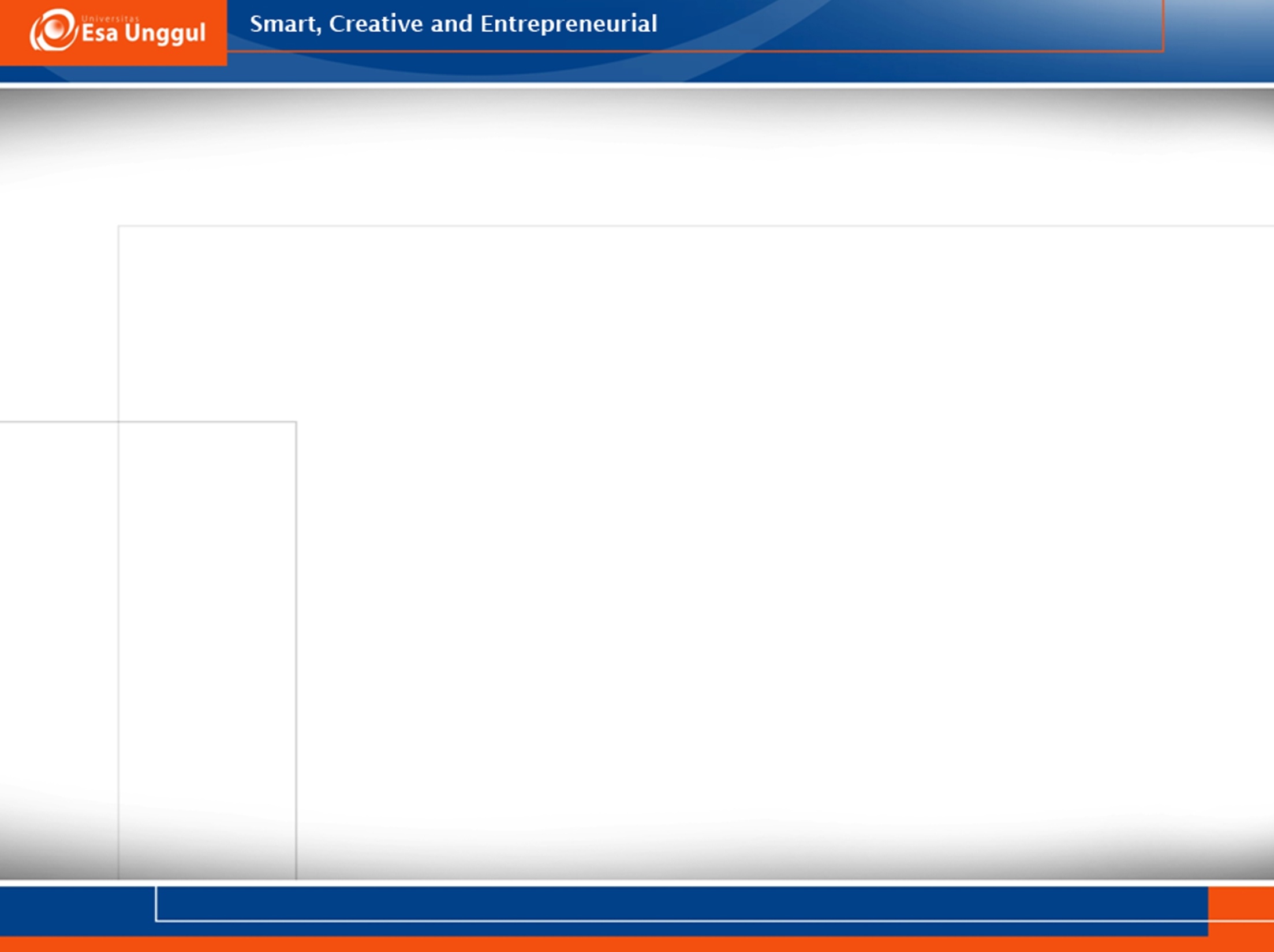 https://listenaminute.com/c/climate_change.html
What is the effect of weather changing? 
What simple things can be done to handle climate change?
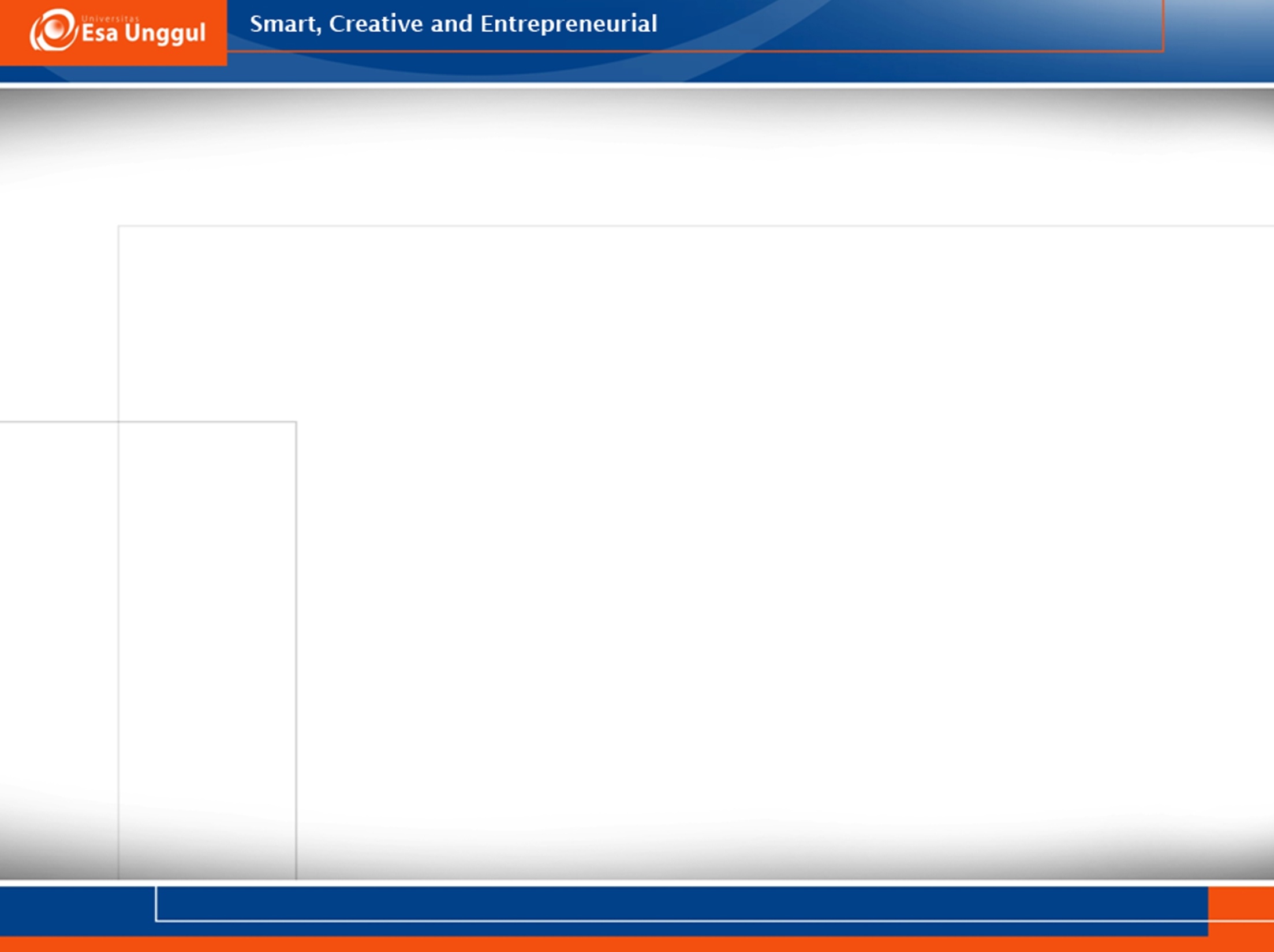 https://listenaminute.com/c/crime.html
What are the motives of doing crimes?
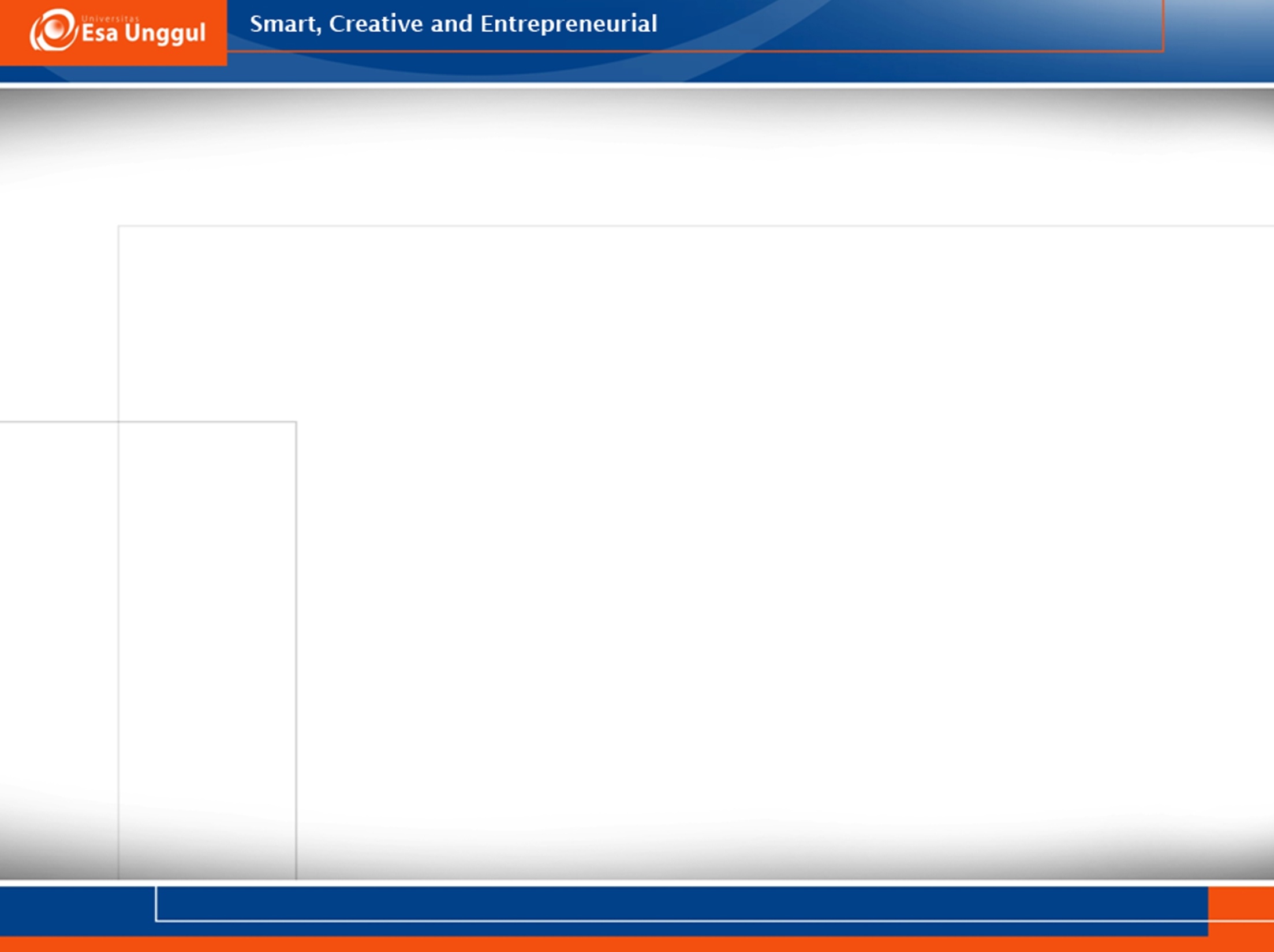 https://listenaminute.com/f/food_safety.html
What kind of food is unsafe? 
What is the problem of imported food? 
Why does the speaker think to be vegetarians is better?
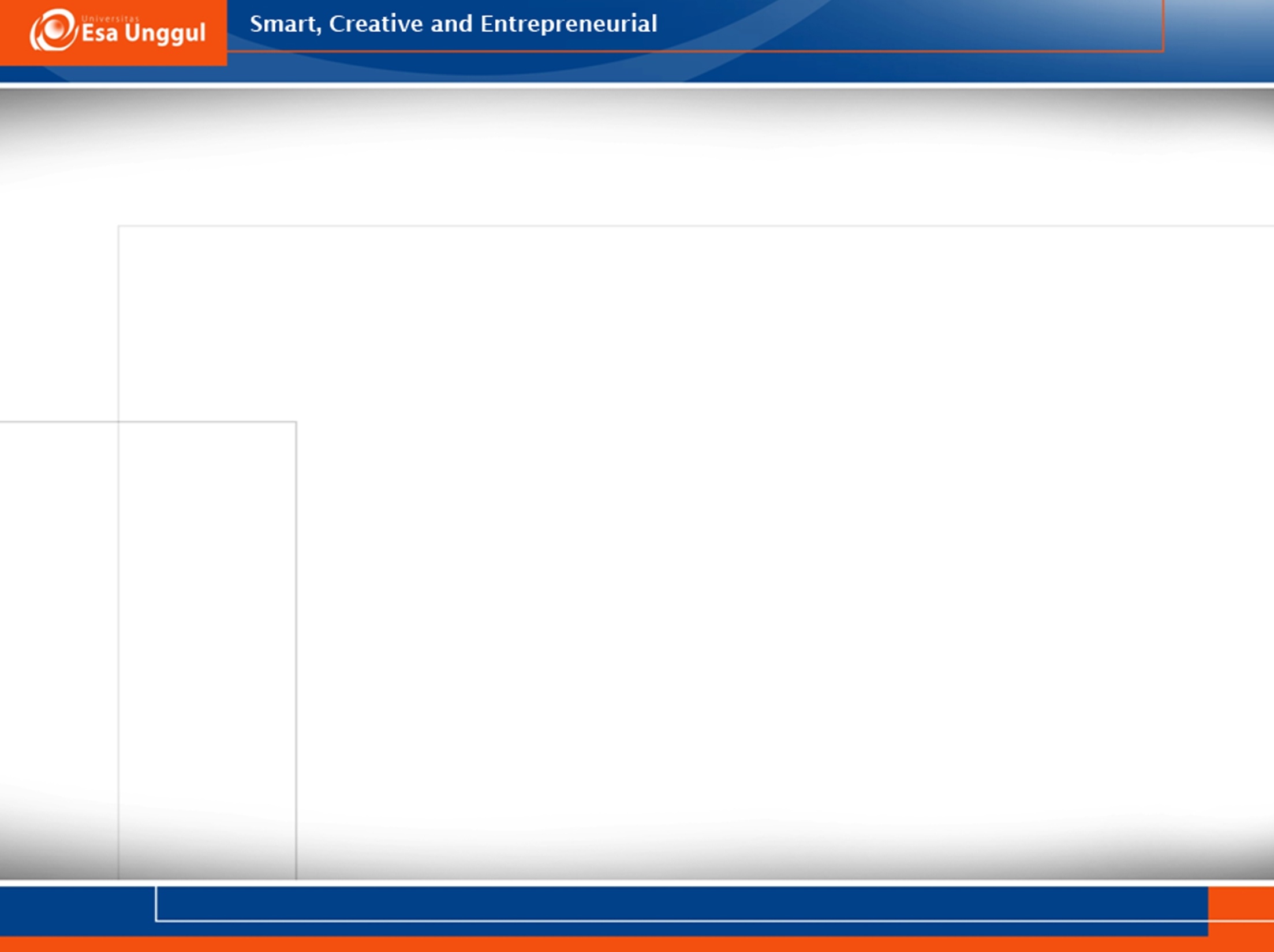 https://listenaminute.com/g/genetic_engineering.html
What are the positive and negative sides of genetic engineering?  
What is the breakthrough?
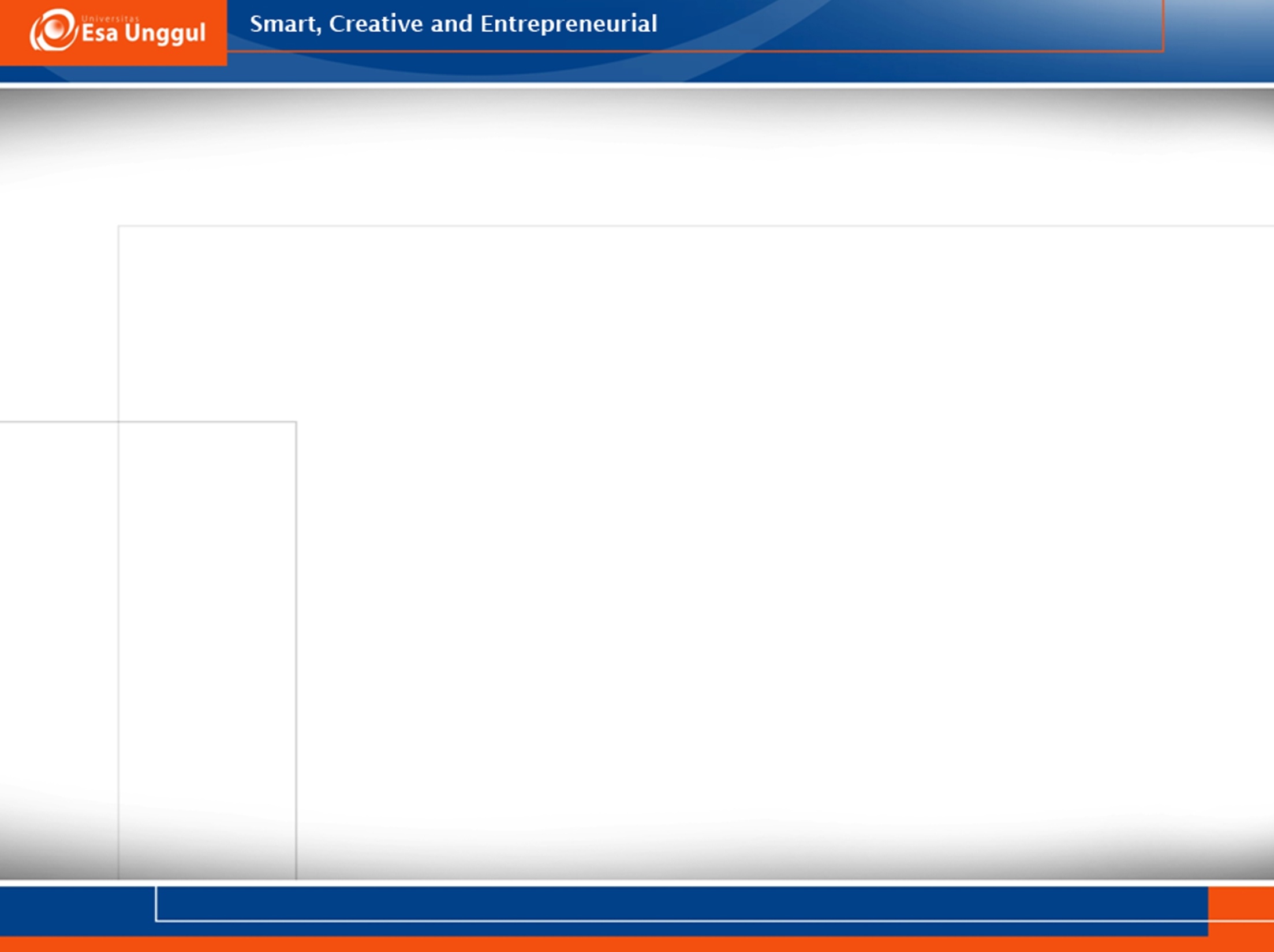 https://www.youtube.com/watch?annotation_id=annotation
_1094027959&feature=iv&src_vid=GsyjNef2ydQ&v=NRRULZe0CdU
What type of onion is used? 
What are the ingredients?
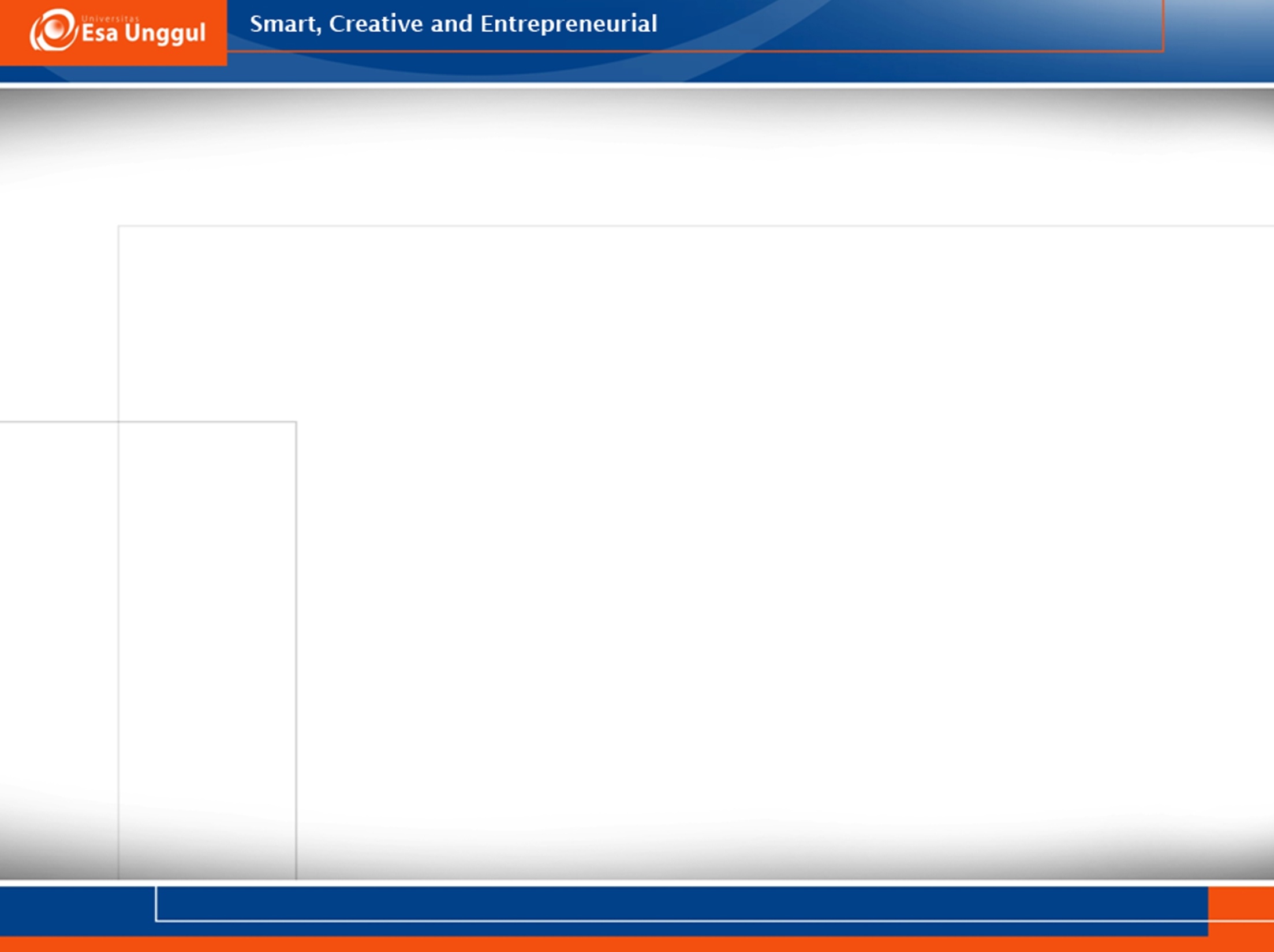 https://www.youtube.com/watch?v=NojtlqEUE0A
What is the possible risk of traditional food preserve? 
How should you boil the eggs? 
What type of vinegar is the best? 
How long should you keep the eggs in the vinegar?
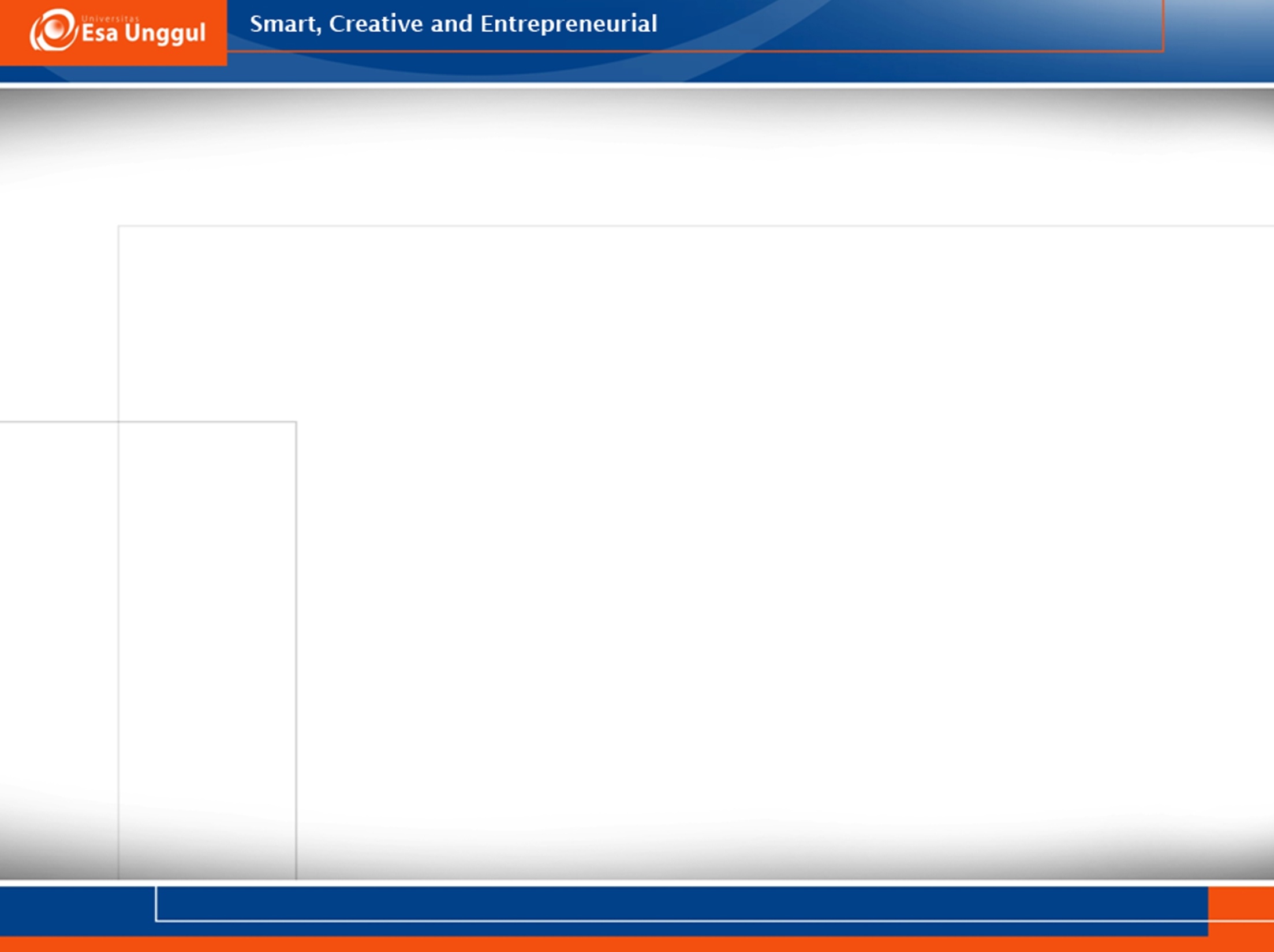 https://www.youtube.com/watch?v=29u_FejNuks
Where does the word ketchup come from? 
Why is it prohibited to wash mushrooms? 
What is the attitude of people of 18th century towards tomatoes?
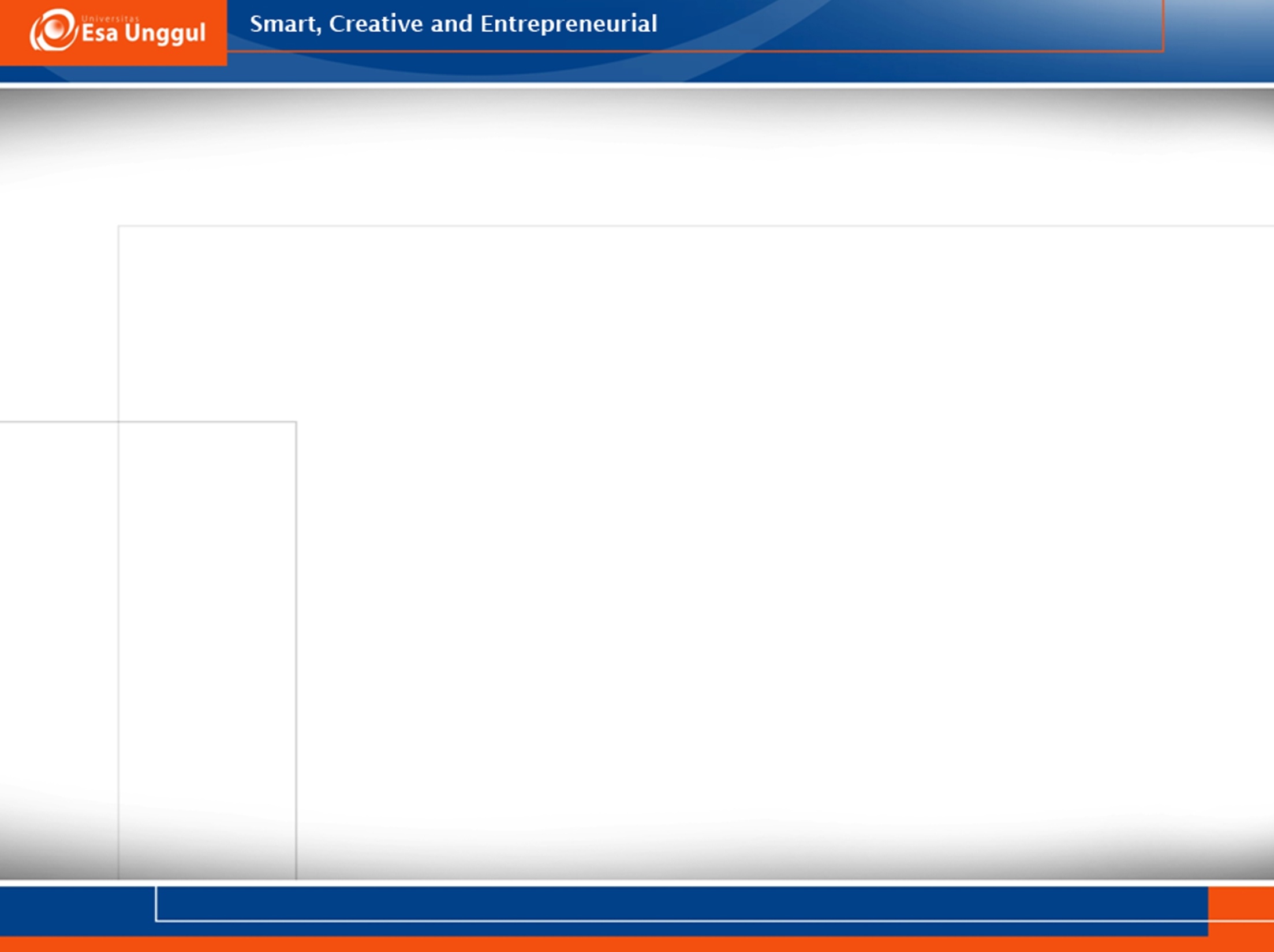 https://www.youtube.com/watch?v=GsyjNef2ydQ
Where does fried chicken come from? 
How long fried chicken should be marinated? 
What are the ingredients?
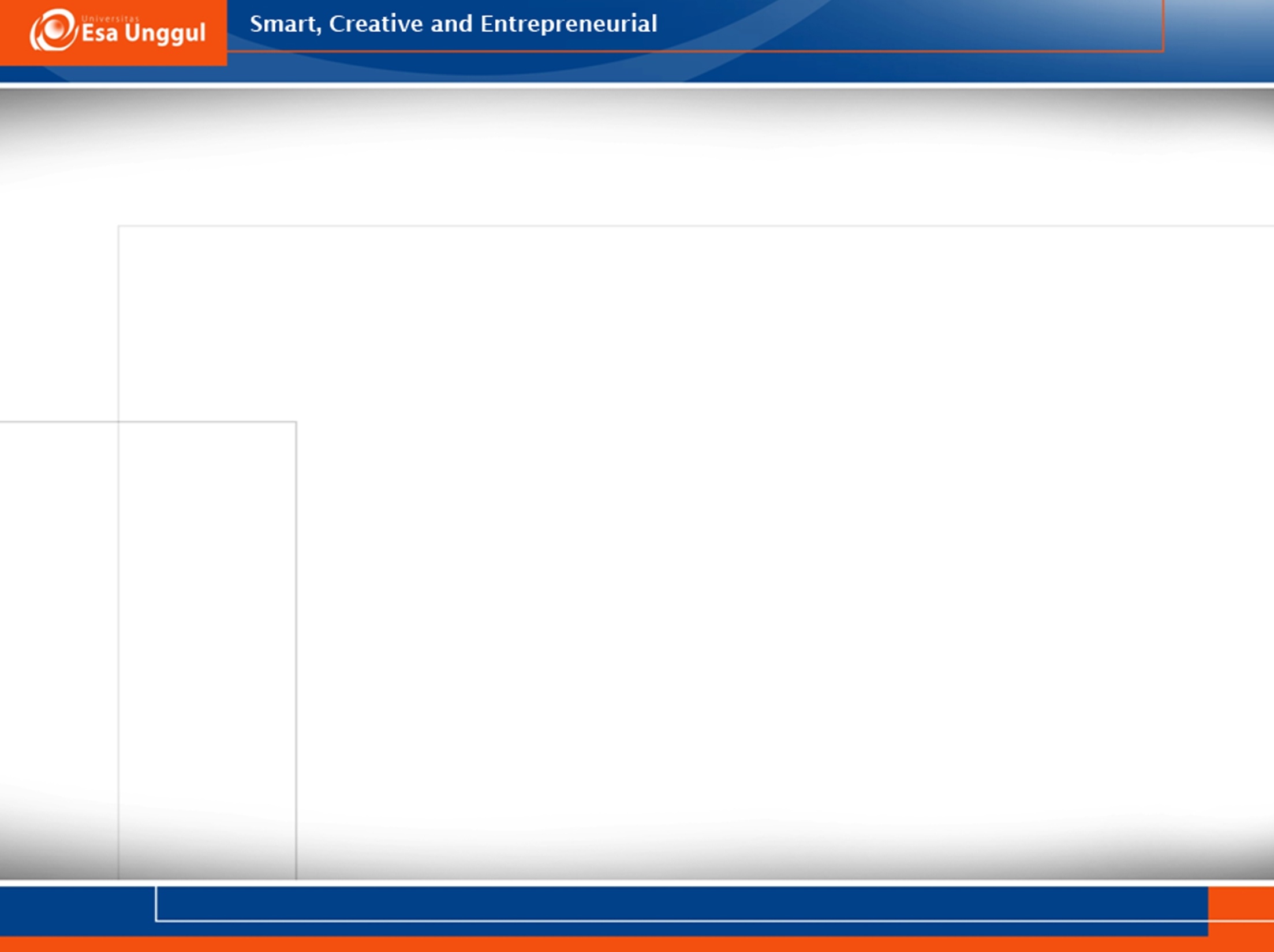 https://www.youtube.com/watch?v=GwkRWIwZ43A
Where does barbeque come from? 
Do people now use same ingredients as people who live in the past? 
 Why did the speaker tell about food of the enslaved?